Муниципальное автономное дошкольное образовательное учреждение
 «Детский сад «Ромашка»
Если ребёнок не говорит
Консультация для воспитателей
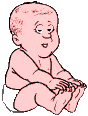 Подготовила: Гафурова Рида Финатовна
Учитель-логопед МАДОУ «Детский сад «Ромашка»
г.Советский, ХМАО-Югра
Речь – это совокупность произносимых или воспринимаемых звуков.
Коммуникативная  функция речи состоит в том, что с помощью речи передается информация от человека к человеку. 

Интеллектуальная функция речи заключается в том, что для человека она также служит средством мышления. Она проявляется во внутренней речи, а также во внешних формах речи: диалоге и монологе.

Регулятивная функция речи выражается в том, что речь служит фактором управления собственной психикой и поведением человека, который ею пользуется, а также психикой и поведением других людей.

Психодиагностическая функция речи заключается в том, что по речи человека можно судить о психологических особенностях данного человека, о его познавательных процессах, психических состояниях и свойствах. Этой функцией речи в общении с людьми мы пользуемся постоянно, внимательно прислушиваясь к тому, что они говорят, и пытаясь по высказываниям человека судить о нем самом как о личности. 
Языковая  -  любая речь  принадлежит какой-либо языковой культуре  (русский язык, украинский язык, татарский язык, немецкий язык и т.д.)
Для нормального становления речевой деятельности необходимы определённые условия психического развития:
Зрелость различных структур головного мозга;
Координированная работа голосовой и дыхательной систем, органов артикуляции;
Нормальное развитие слуха, зрения, двигательных навыков, эмоций;
Потребность в общении. 

Овладение речью предполагает:
Способность говорить;
Способность понимать сказанное.

Как ребёнок учится говорить?
Речь ребенка развивается под влиянием речи взрослых 
и в значительной мере зависит от достаточной речевой 
практики, нормального социального и речевого окружения, 
от воспитания обучения, которые начинаются с первых дней 
его жизни.
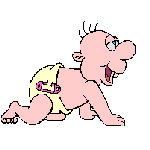 Причины задержки в развитии речи детей различны:
состояние его анамнеза; 
отклонения в строении артикуляционного аппарата;
стрессы, психические заболевания;
частые заболевания малыша, ослабляющие его организм,
недостатки педагогических воздействий;
сложная адаптация к новым условиям жизни в дошкольном учреждении и другие. 
Такие дети нуждаются в своевременной квалифицированной 
помощи невролога, логопеда, психолога, что в значительной
мере ускорит ход речевого и умственного развития малышей.



Оптимальный возраст для коррекции и развития
 речи – дошкольное детство
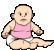 Нарушения  речи
Нарушения звукопроизношения
Нарушения голоса
Нарушения темпа и ритма 
Нарушения грамматического строя речи
Недоразвитие связной речи
Рекомендации по работе с неговорящими детьми
Воспитателю с такими детьми особенно важно установить тесный контакт, поднять их эмоциональное состояние. 

Занятия с детьми, у которых наблюдается задержка в речевом развитии, не следует проводить индивидуально, т.к. в этом случае малыши еще больше впадают в заторможенное состояние. 

В случае с неговорящими детьми важно не отпугнуть их настойчивым “скажи”. На первых порах лучше не требовать от них речевой активности, а применять различные игры с игрушкой, заинтересовавшей ребенка. Например :“Делай, как я” (покачай куклу, покатай мячик, поставь машину в гараж).
 
Детально проговаривайте то, что происходит или произойдёт:
Мы сейчас оденемся. Как ты хорошо ешь кашку .

Нельзя запрещать ребёнку использовать жесты, мимику в общении. Появление жестов свидетельствует о том, что ребёнок хочет общаться, но не знает как. Дайте ему понять, что любое общение с ним вам очень нравится.
Направления работы
1.Развитие понимания речи (выполнение инструкций: покажи зайчика;
 мячик дай мне, а куклу посади в шкаф)

2.Развитие слухового внимания:
Пробуждение интереса к звукам окружающего мира (послушаем тишину; что там шумит...);
Дифференциация тихих и громких звуков;
Определение направления и источника звука (игры с музыкальными инструментами);
Развитие умения соотносить количество звучаний с числом (повторить ритм);
Развитие умения ориентироваться на смысл сказанного.

3. Артикуляционная, пальчиковая, дыхательная гимнастики.

4. Побуждение к речи через ситуации, которые эмоционально заинтересовывают ребенка (различные виды пряток: ищем игрушку, часть тела, самого ребенка;  рассматривание семейных фотографий);
5. Побуждение к речи через вызывание ориентировочного рефлекса Что это? Что там? (книжки-раскладушки, игрушки в сухом бассейне, в коробочке, в завернутой бумаге).
6. Побуждение выражать свою просьбу одним словом (дай, помоги, надень, пойдём). 
7. Побуждение выражать свою просьбу словосочетанием (давай играть, дай мне мяч) и предложением (скажи, тётя Ира, где ты была?) .
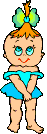